Государственное бюджетное  профессиональное образовательное учреждение «Троицкий технологический техникум»
«Наставничество, как фактор  роста молодого специалиста»

Преподаватель: Сабирова О.В.
«Уча других, мы учимся сами»
( Л. Сенека )
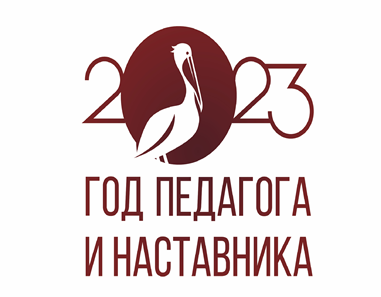 План работы
составление рабочих программ, 
составление тематического плана, 
разработка сценария уроков разного типа, применение наглядности на уроках , 
способы проведения рефлексии, 
активные формы работы на уроке,
 создание психологически комфортной среды на уроке,
 игровые ситуации на уроке.
Результаты работы
1.Первая квалификационная категория
2. Кандидат на  областной конкурс
 «Проф.дебют 2024г»
Успехи Анастасии Витальевны
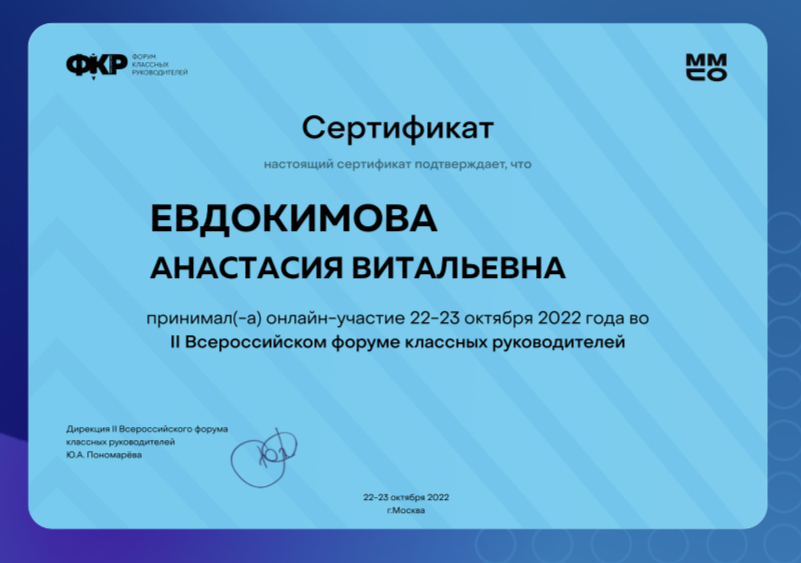 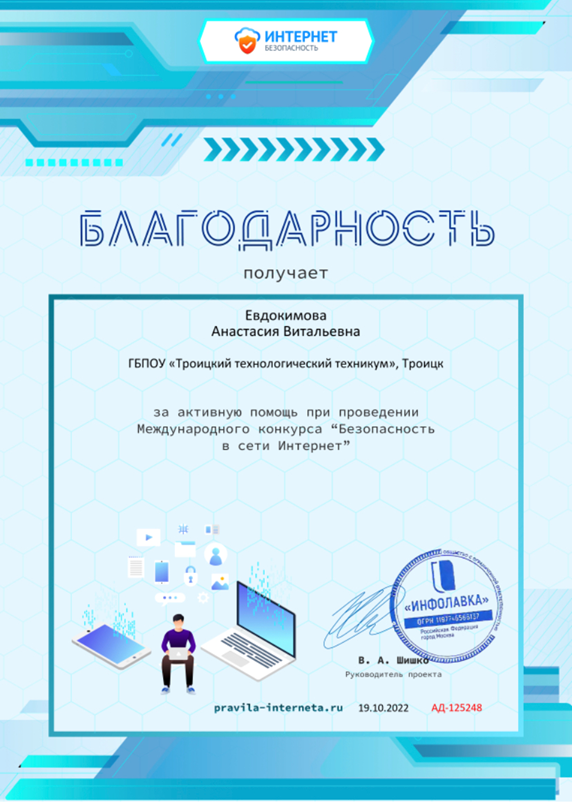 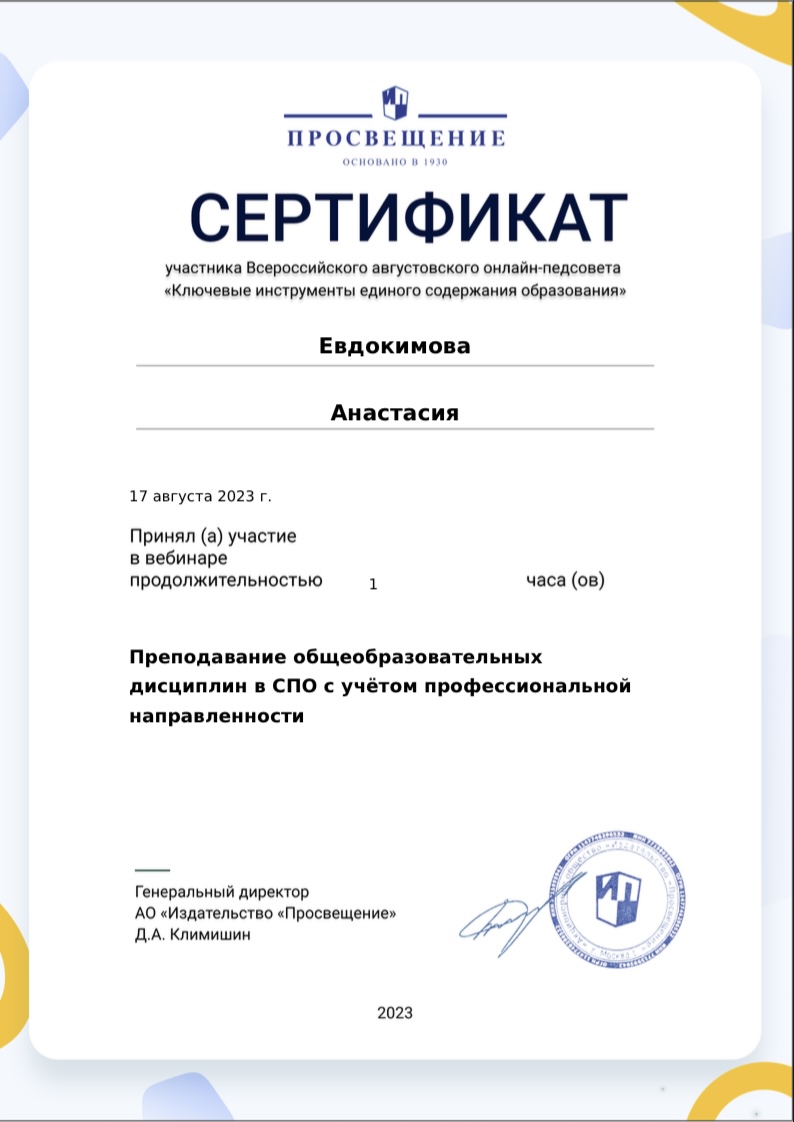 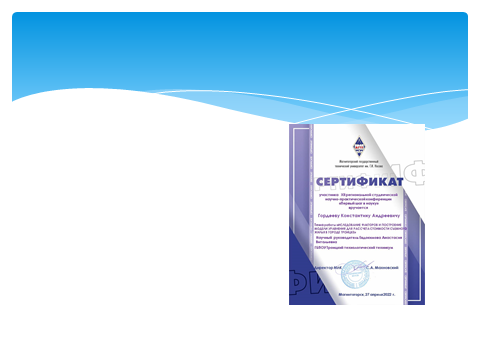 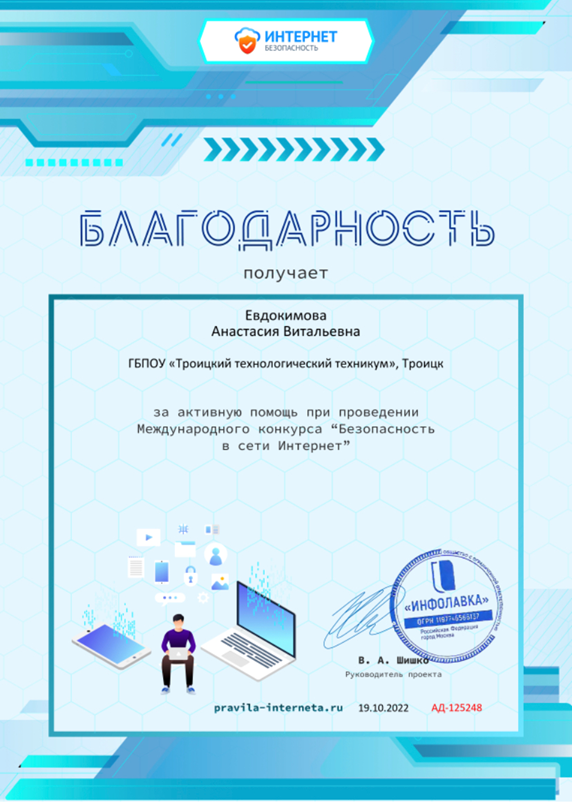 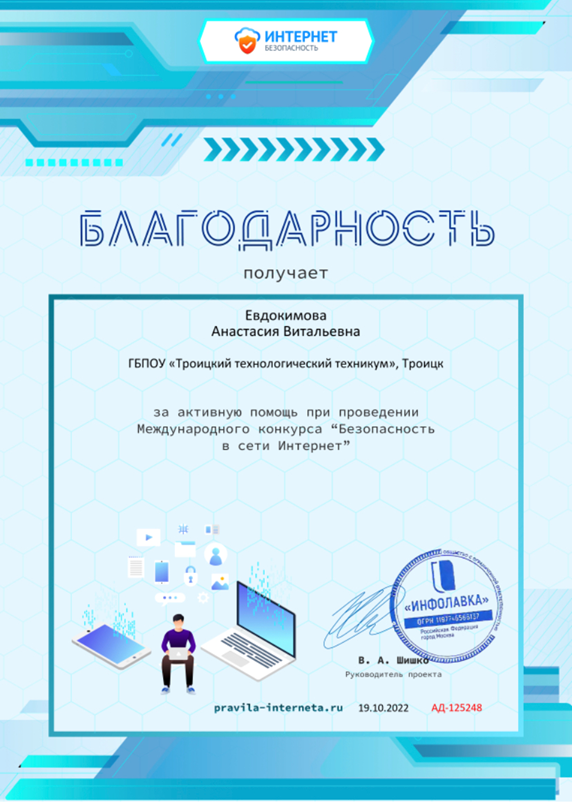 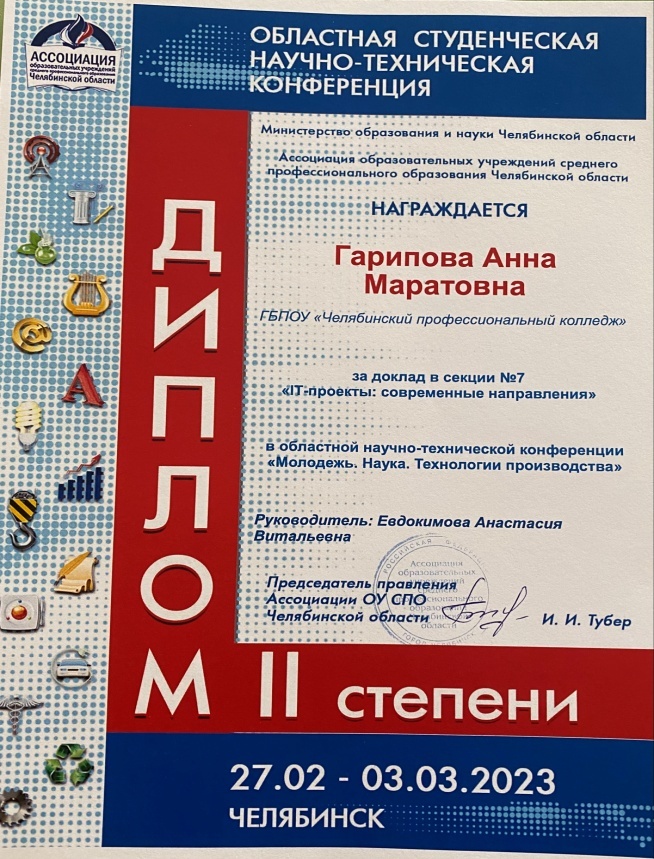